Системи управління електронними документами
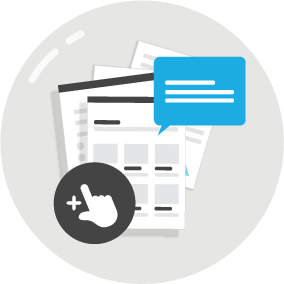 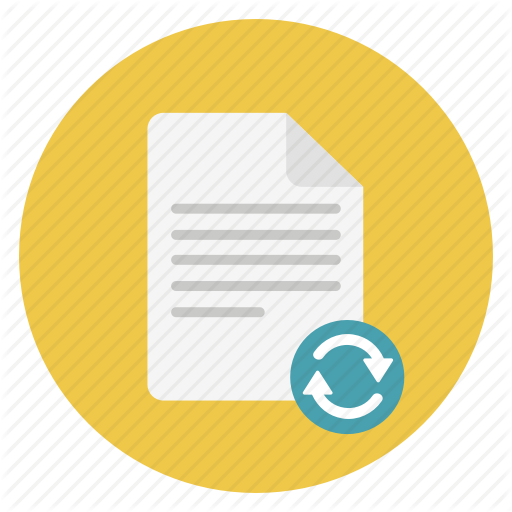 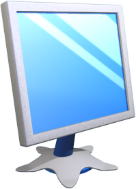 Системи управлінняелектронними документами
Розділ 2 § 7
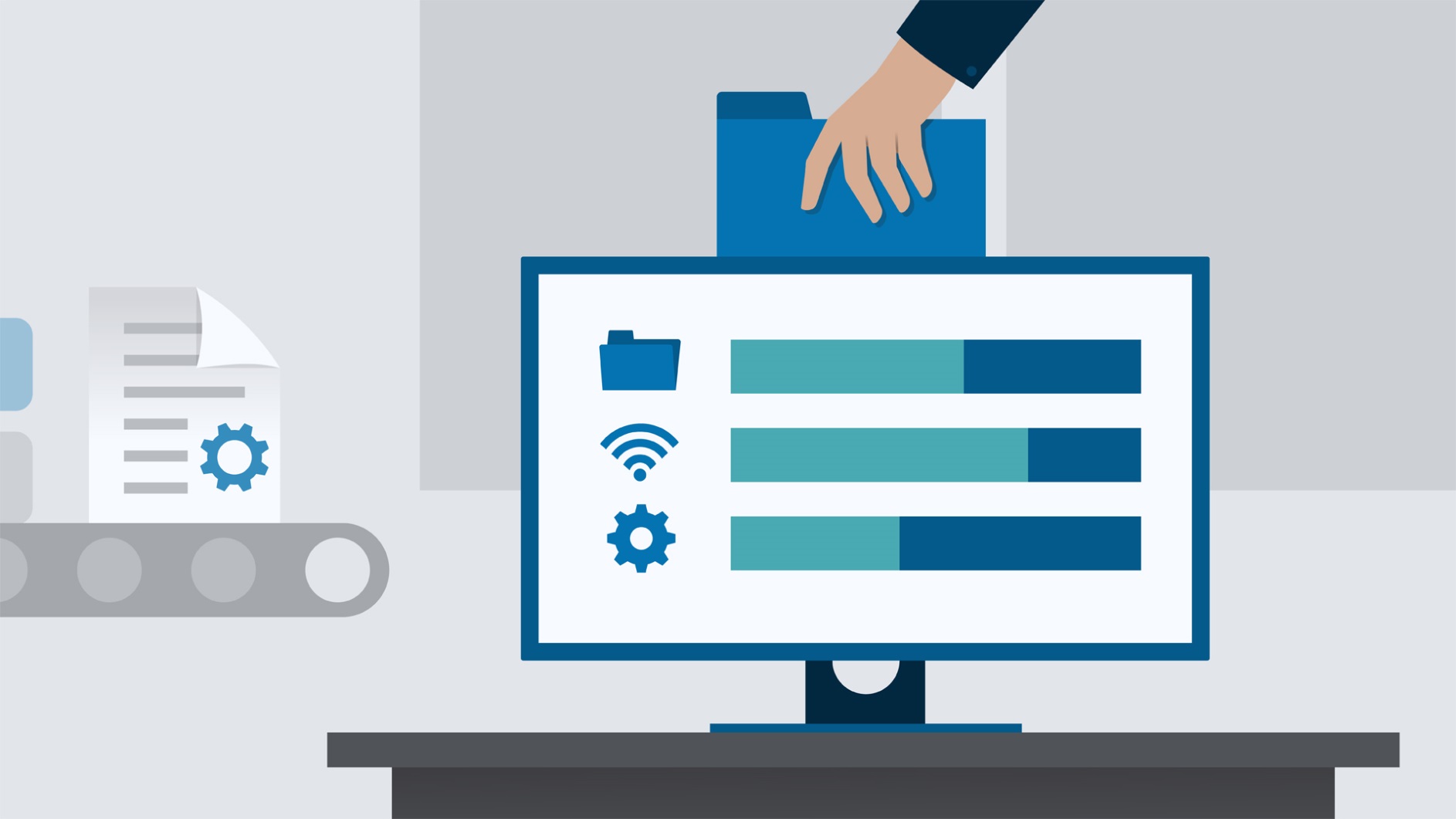 Сучасні системи управління електронними документами — це особливі інформаційні структури, які контролюють всі процеси, пов’язані з управлінням електронним документообігом на підприємстві.
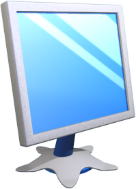 Системи управлінняелектронними документами
Розділ 2 § 7
Структурною одиницею тут виступає найважливіший носій юридично значимої інформації — електронний документ
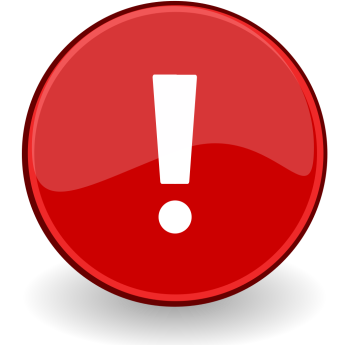 Електронний документ — документ, інформація в якому зафіксована у вигляді електронних даних, включаючи обов'язкові реквізити документа.
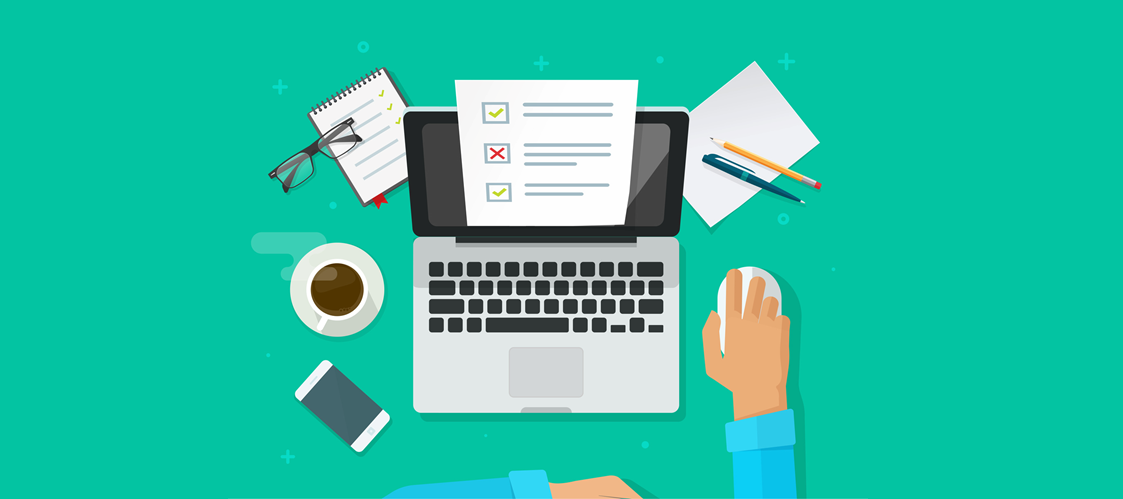 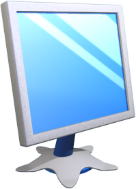 Системи управлінняелектронними документами
Розділ 2 § 7
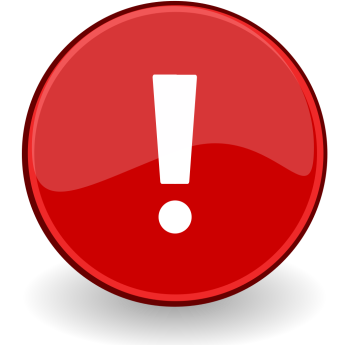 Система електронного документообігу – організаційно-технічна система, що забезпечує процес створення, управління доступом і розповсюдження електронних документів в комп'ютерних мережах, а також контроль над потоками документів в організації.
Програмне забезпечення
Система управління інформацією (портали)
Системи управління вмістом
Система електронного документообігу
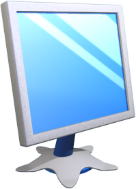 Системи управлінняелектронними документами
Розділ 2 § 7
Системи управління інформацією або портали забезпечують агрегацію інформації, управління інформацією і її доставку через Internet.
За допомогою порталів забезпечується також доступ до додатків через стандартний Web-навігатор.
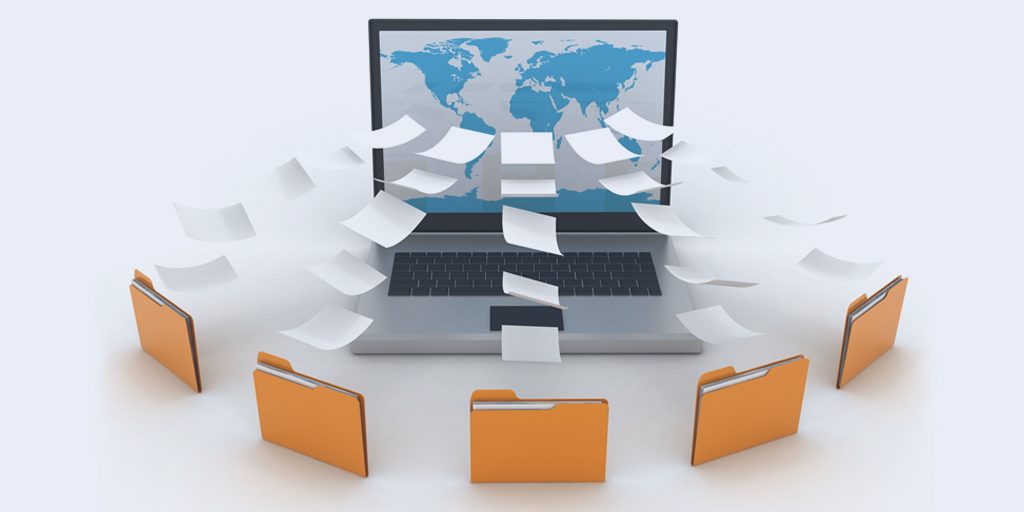 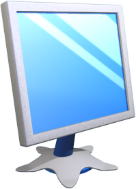 Системи управлінняелектронними документами
Розділ 2 § 7
Системи управління вмістом забезпечують створення вмісту на рівні об'єктів для їх подальшого багаторазового використання.
В таких системах інформація доступна не у вигляді документів, а у вигляді об'єктів меншого розміру, що полегшує обмін інформацією між додатками.
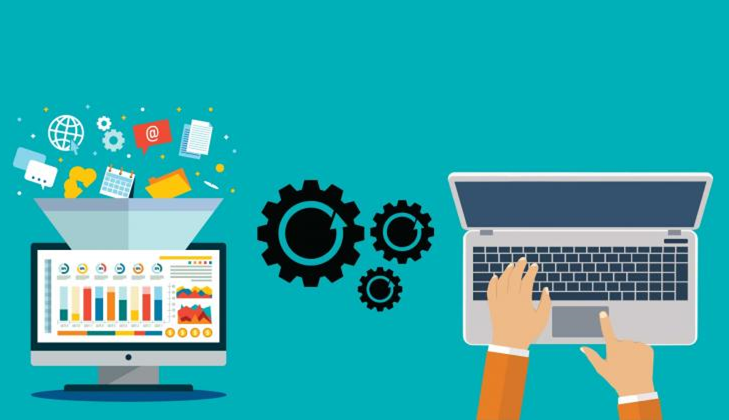 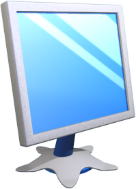 Системи управлінняелектронними документами
Розділ 2 § 7
Наприклад, управління Web-вмістом вимагає наявності можливості управління об'єктами різного вмісту, які можуть бути включені в Web-презентацію).
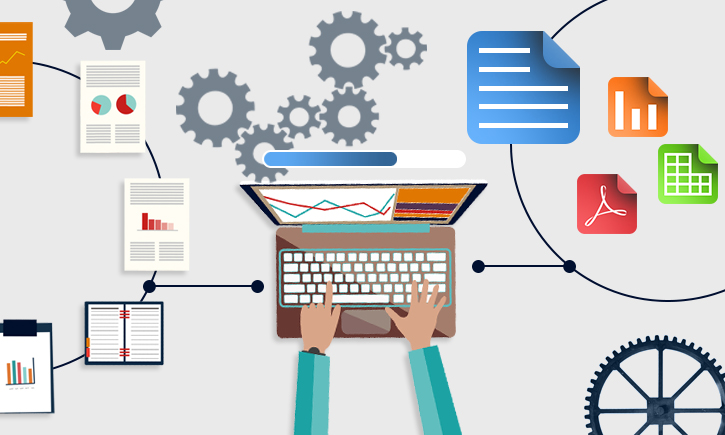 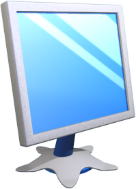 Системи управлінняелектронними документами
Розділ 2 § 7
Основні принципи організації електронного документообігу:
Одноразова реєстрація документа
Безперервність руху документа
Можливість паралельного виконання різних операцій з метою скорочення часу руху документів і підвищення оперативності їх виконання
Єдина база документної інформації для централізованого зберігання документів і виключення можливості дублювання документів
Ефективно організована система пошуку документа
Розвинена система звітності, що дозволяє контролювати рух документа в процесі документообігу
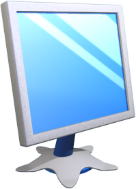 Системи управлінняелектронними документами
Розділ 2 § 7
Головні функції систем управління електронними документами:
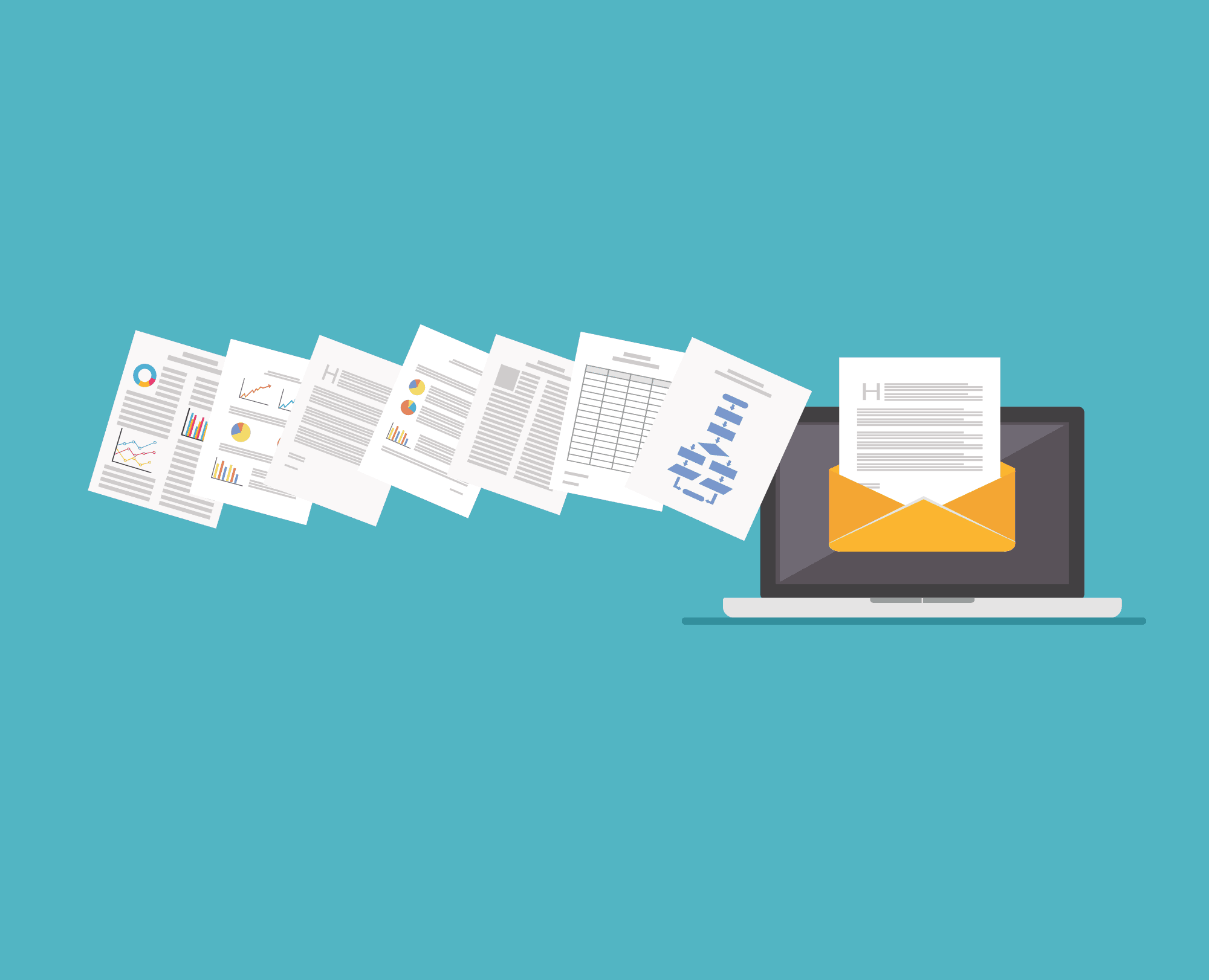 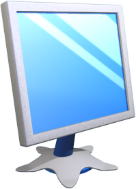 Системи управлінняелектронними документами
Розділ 2 § 7
Схема класифікації систем електронного документообігу:
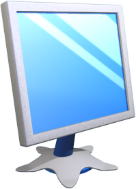 Системи електронного документообігу на ринку України
Розділ 2 § 7
Складові частини систем управлінняелектронними документами
системи керування документами;
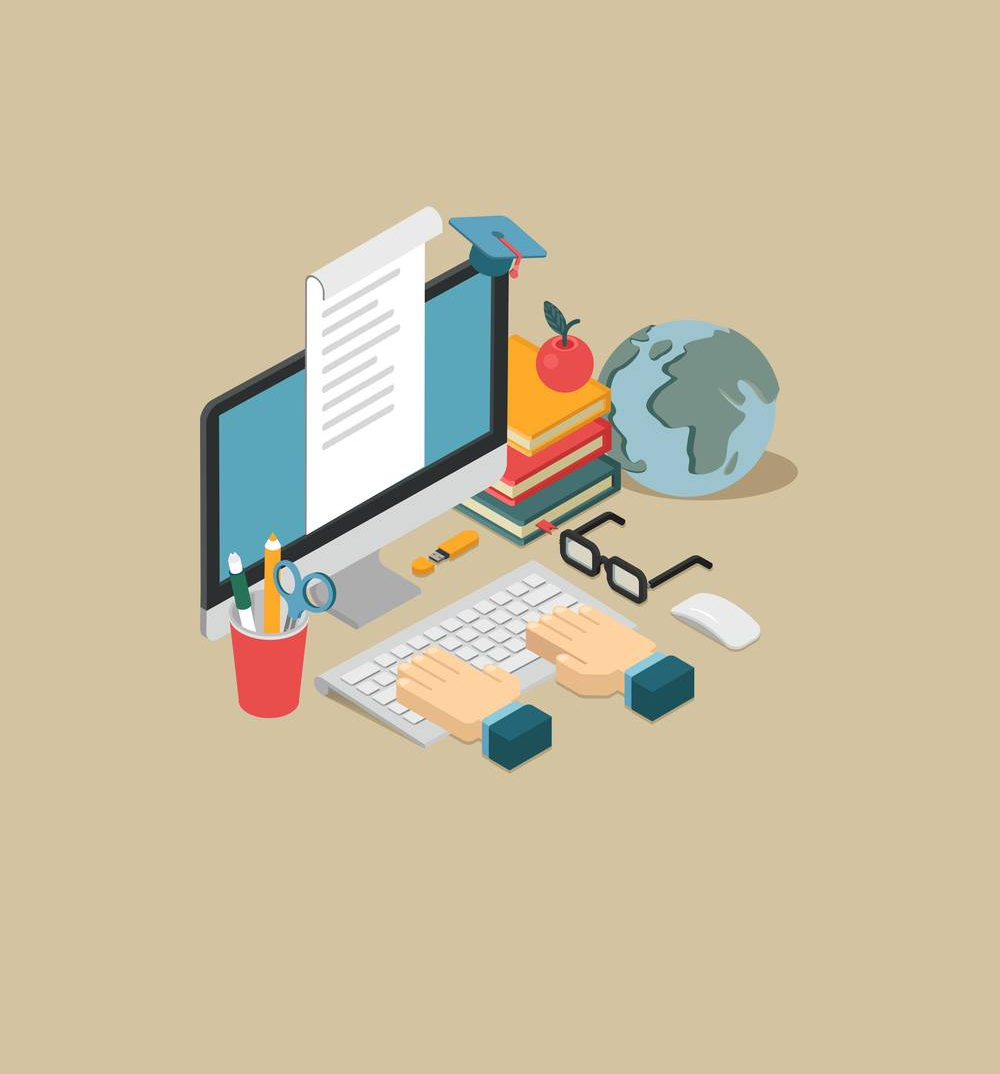 системи автоматизації діловодства;
архіви документів;
системи створення документів і системи обробки документів;
системи керування вартістю збереження документів;
системи маршрутизації документів.
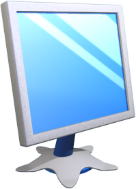 Системи електронного документообігу на ринку України
Розділ 2 § 7
Класифікація систем управління електронними документами:
за країною-виробником;
за титульним функціоналом (системи-картотеки; електронні архіви; системи і програми, створені для отримання максимально необхідної і вигідної інформації для довгострокового існування і роботи організації);
за функціональністю структурних елементів (введення інформації; реєстрація; ідентифікація та розпізнавання; колективний доступ до баз даних; аналіз; розширений пошук; введення і виведення інформації тощо)
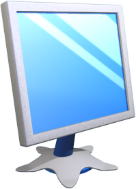 Системи електронного документообігу на ринку України
Розділ 2 § 7
Приклади систем електронного документообігу в Україні:
Megapolis.DocNet
megapolis.docnet
DEALS
dealssign.com
Document.Online
document.online
FossDoc
fossdoc.com.ua
АСКОД
infoplus.ua
SX-Government
sx-ua.com
TeamDoc
csc-ua.com
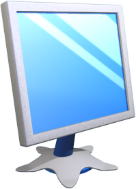 Домашнє завдання
Розділ 2 § 7
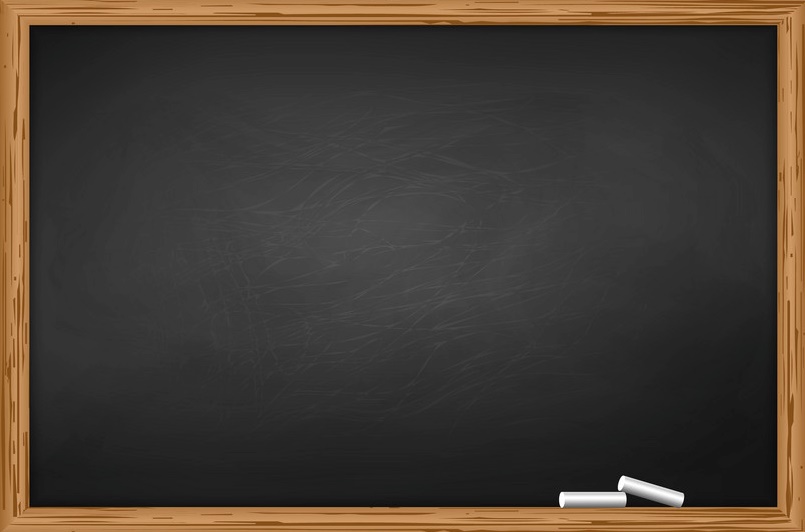 Зробити пост у соціальних мережах про системи управління електронними документами
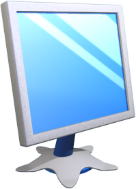 Працюємо за комп’ютером
Розділ 2 § 7
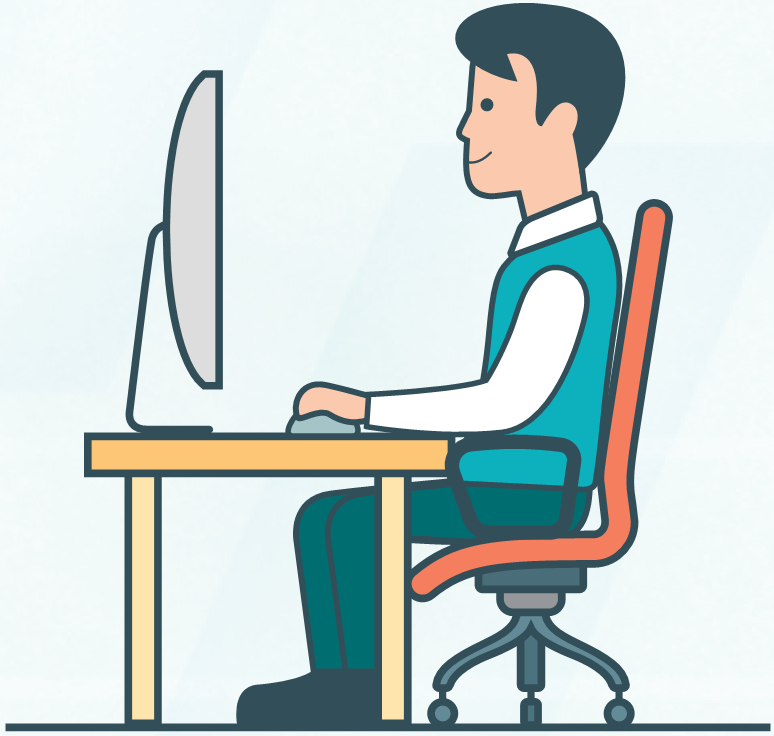 Підготувати презентацію на тему: «Системи електронного документообігу на ринку України»
та оформити згідно правил
Здійснити роботу з джерелами інформації
Створити презентацію
Створити бібліографічний список
Контроль якості виконаної роботи
Дякую за увагу!
За навчальною програмою 2018 року
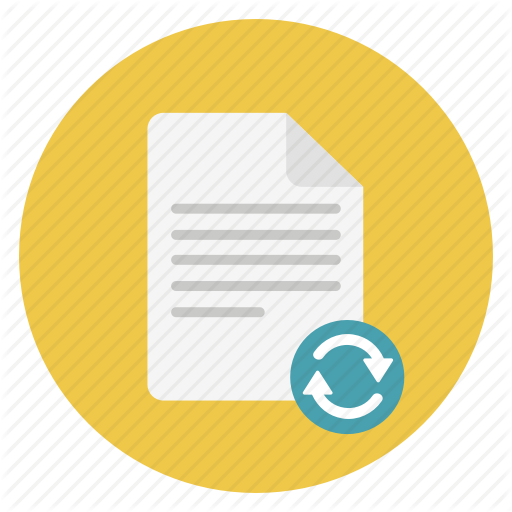 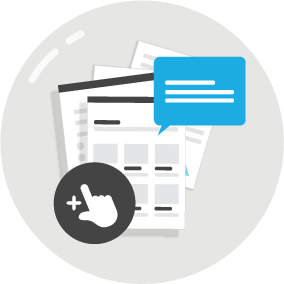 Урок 7